Are Private Equity and Venture Capital Under Siege?  Taxation of Investment Vehicles and Carried Interest
Monday, 31 October 2022
Israel

Yuval NavotHerzog Fox & Neeman
United States

Ron G. NardiniVinson & Elkins
Luxembourg

Thierry LesageArendt & Medernach
United Kingdom
Brenda ColemanRopes & Gray

Robert GautProskauer Rose (UK)
Typical (Simplified) Example of a Private Equity Fund Structure
LPs
LPs
Offshore Feeder
Onshore Feeder
SLP
GP
IMA
US, UK carry holders
Master Fund LP(Cayman/Lux/Irish/ English/Canadian)
profit share
Manager(AIFM?)
IMA
employees working remotely
HoldCoSarl/QAHC/ICAV
interest
dividends
Portfolio Company(UK)
Portfolio Company(US)
Portfolio Company(Israel)
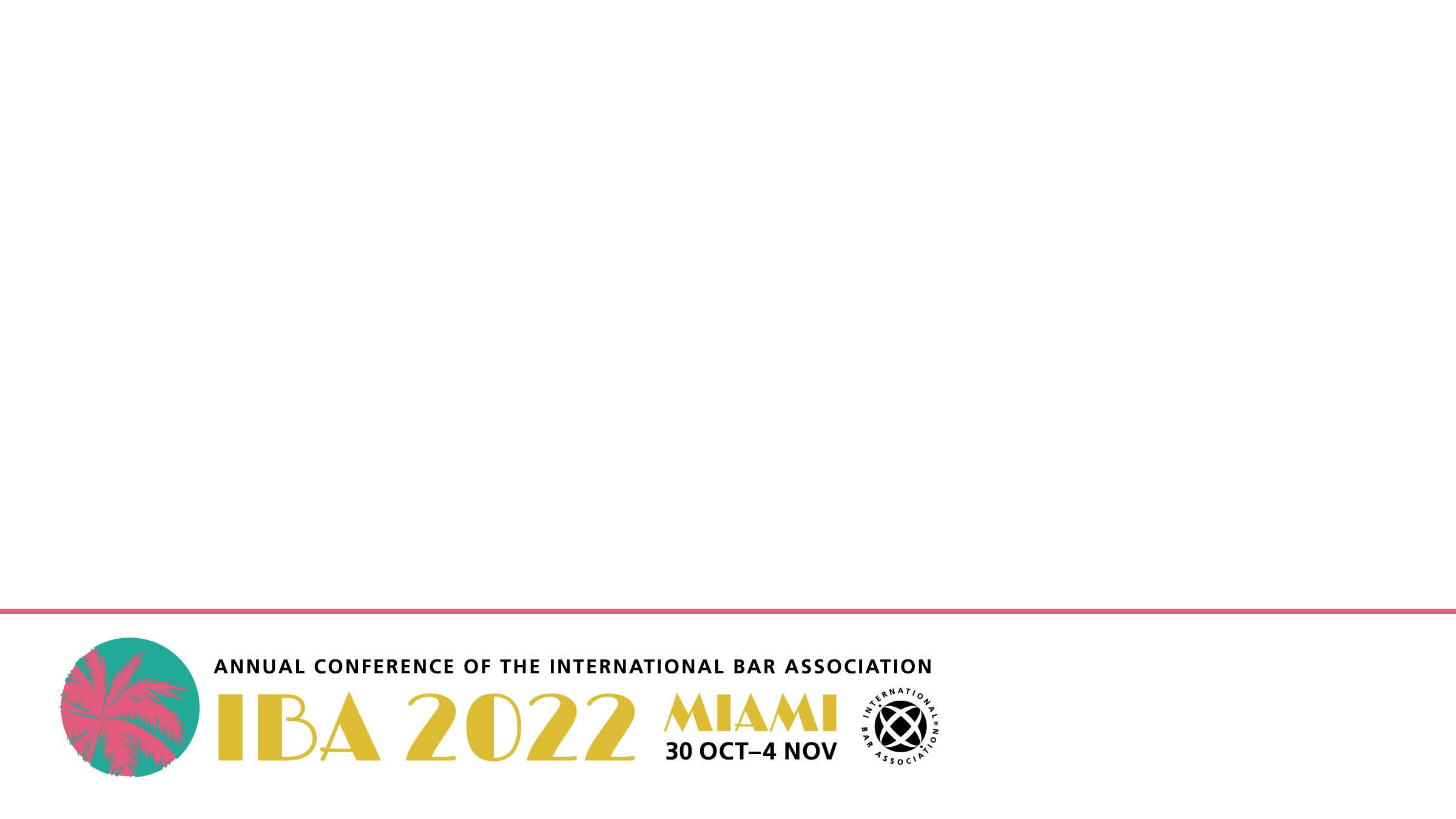 Private Equity Structures under Siege - Objectives
Target Company
Maximise interest deductions
Minimise tax on exit
Holdco
Treaty access
minimise withholding taxes
minimise NRCGT
Minimise leakage at Holdco
interest deductibility 
participation exemption
no withholding taxes
Ability to repatriate capital gains as capital
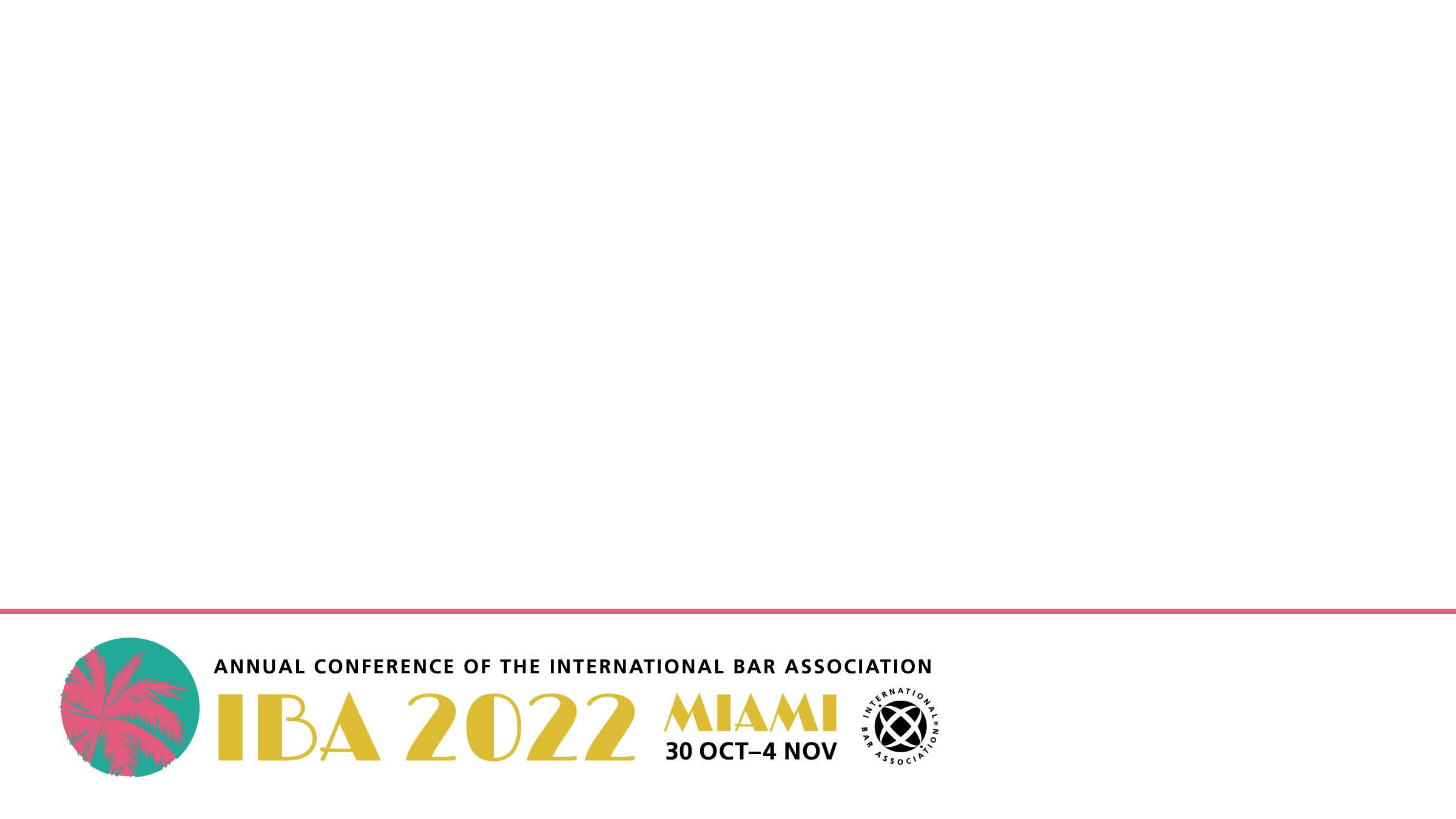 Private Equity Structures under Siege - Objectives (cont’d)
Fund
Transparent, familiar structure with no reputational issues or additional tax
Manager/carry
Restrict jurisdictions in which the manger is taxed
Minimise irrecoverable VAT
Low tax on carry!
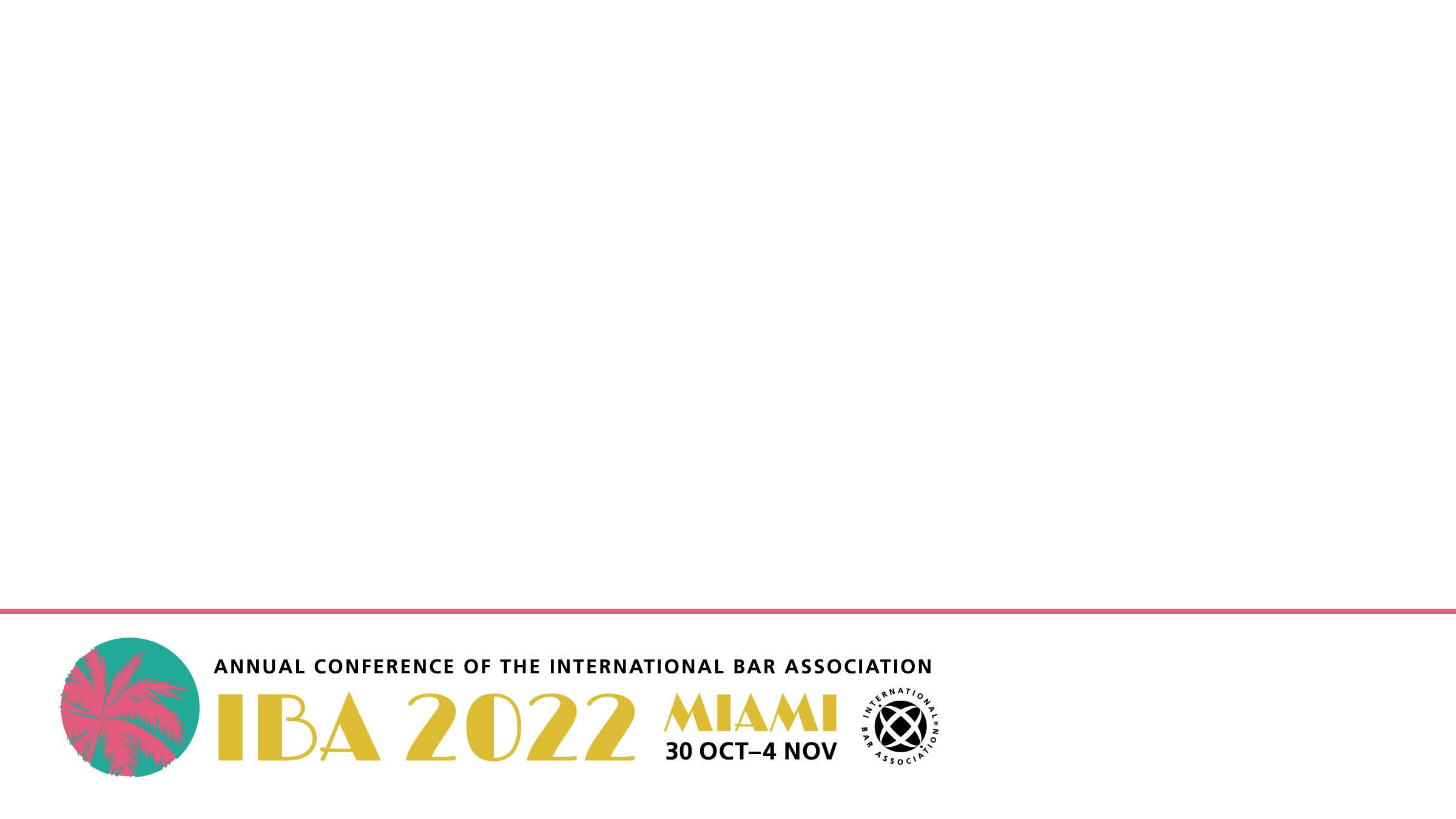 Challenges and Opportunities at Portfolio Companies Level
Challenges and Opportunities at Portfolio Companies Level
LPs
LPs
Offshore Feeder
Onshore Feeder
SLP
GP
IMA
US, UK carry holders
Master Fund LP(Cayman/Lux/Irish/ English/Canadian)
profit share
Manager(AIFM?)
IMA
employees working remotely
HoldCoSarl/QAHC/ICAV
interest
dividends
Portfolio Company(UK)
Portfolio Company(US)
Portfolio Company(Israel)
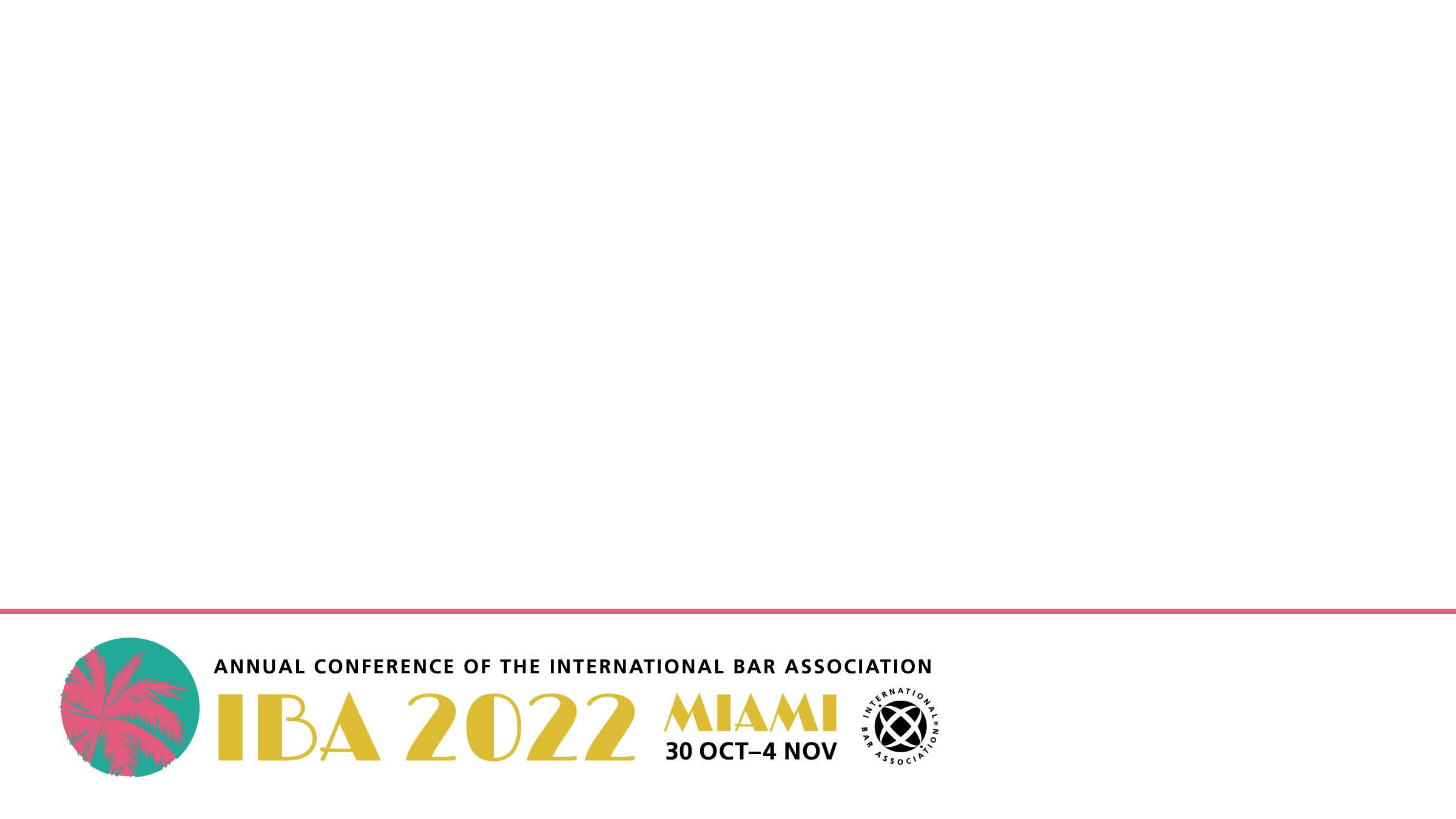 Challenges and Opportunities at Portfolio Companies LevelIsrael
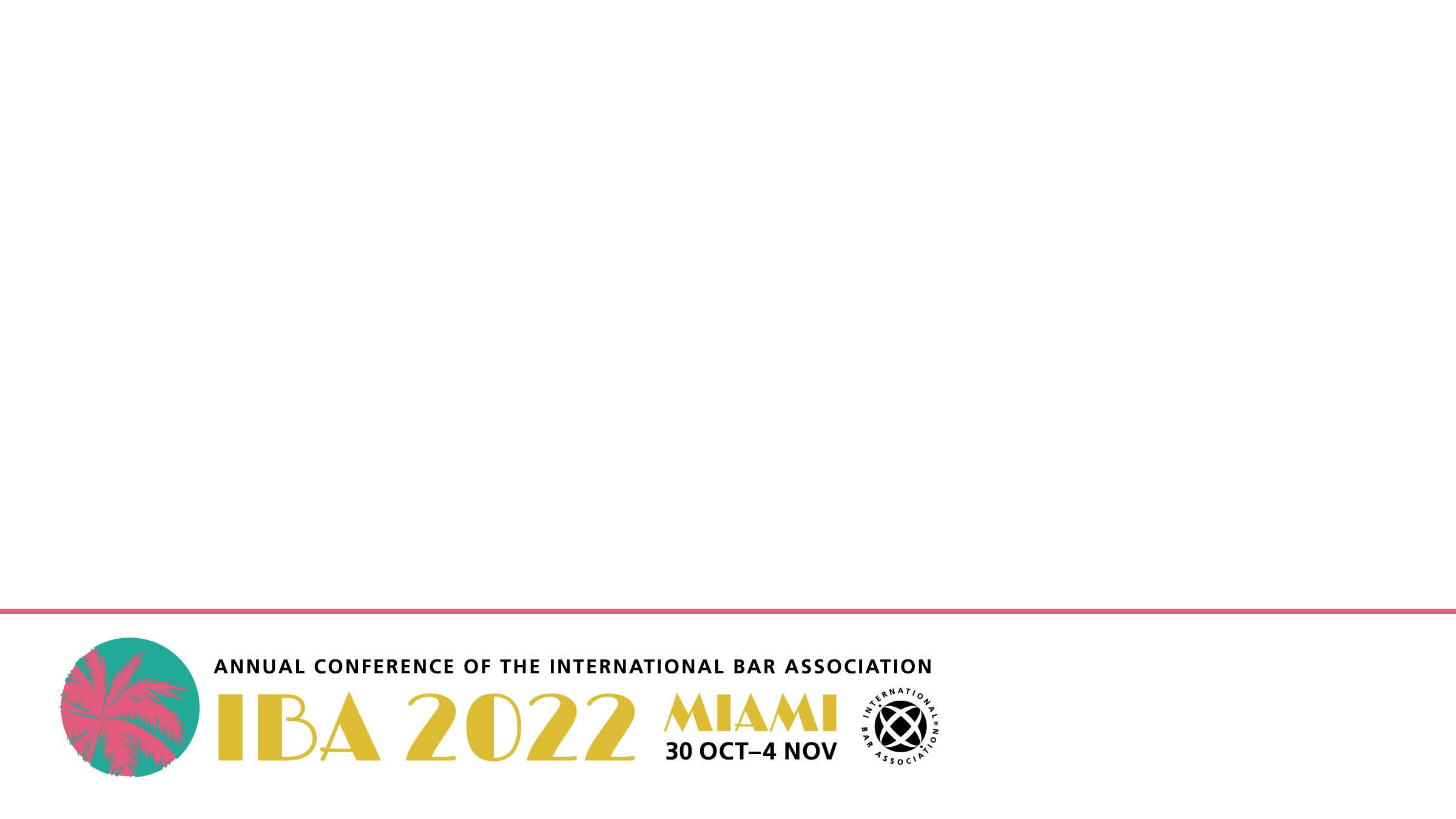 Limitations on Capital Gains Tax Exemption Upon Exit
Israeli law grants a capital gains tax exemption to a non-Israeli resident on the sale of shares of an Israeli company if the capital gains are not attributable to an Israeli permanent establishment.
The Israel Tax Authority takes the position that almost any fund with even minimal Israeli presence has an Israeli permanent establishment.
However, venture capital funds and private equity funds can obtain a tax ruling allowing a capital gains tax exemption and reporting exemption to its investors despite having a permanent establishment in Israel.
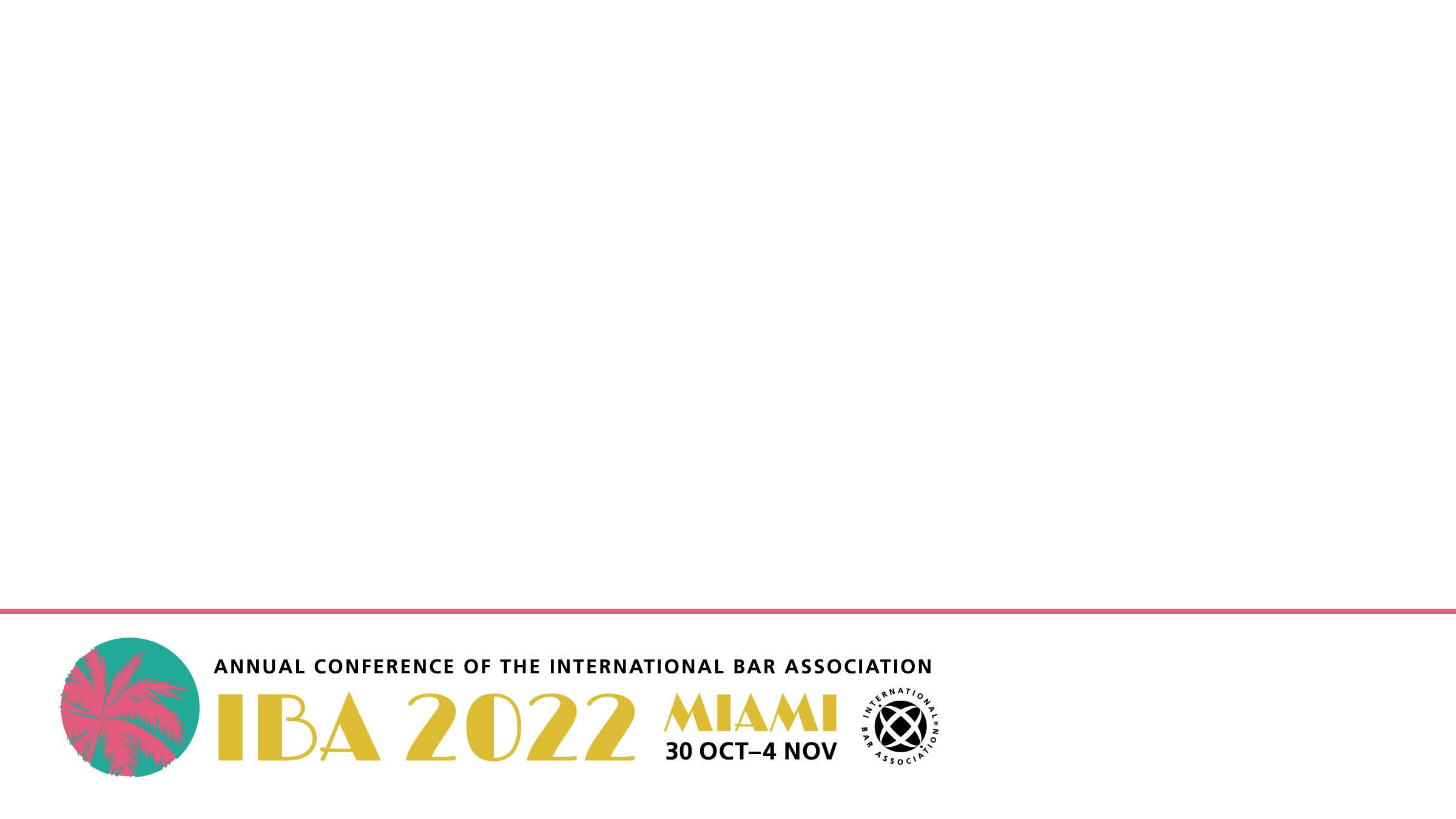 Limitations on Capital Gains Tax Exemption Upon Exit (cont’d)
Key ruling eligibility requirements (general and not exhaustive list):
At least 10 unrelated investors;
No investor holds more than 20% in the fund’s capital (but one anchor investor can hold up to 35%);
At least 30% of the investors are non-Israeli residents;
The fund has at least $10 million of capital commitments in total, of which at least $5 million is from non-Israeli investors;
Not more than 25% of the fund’s capital commitments are invested in a single portfolio company; and
Certain minimum investment requirements in Israeli target companies are satisfied.
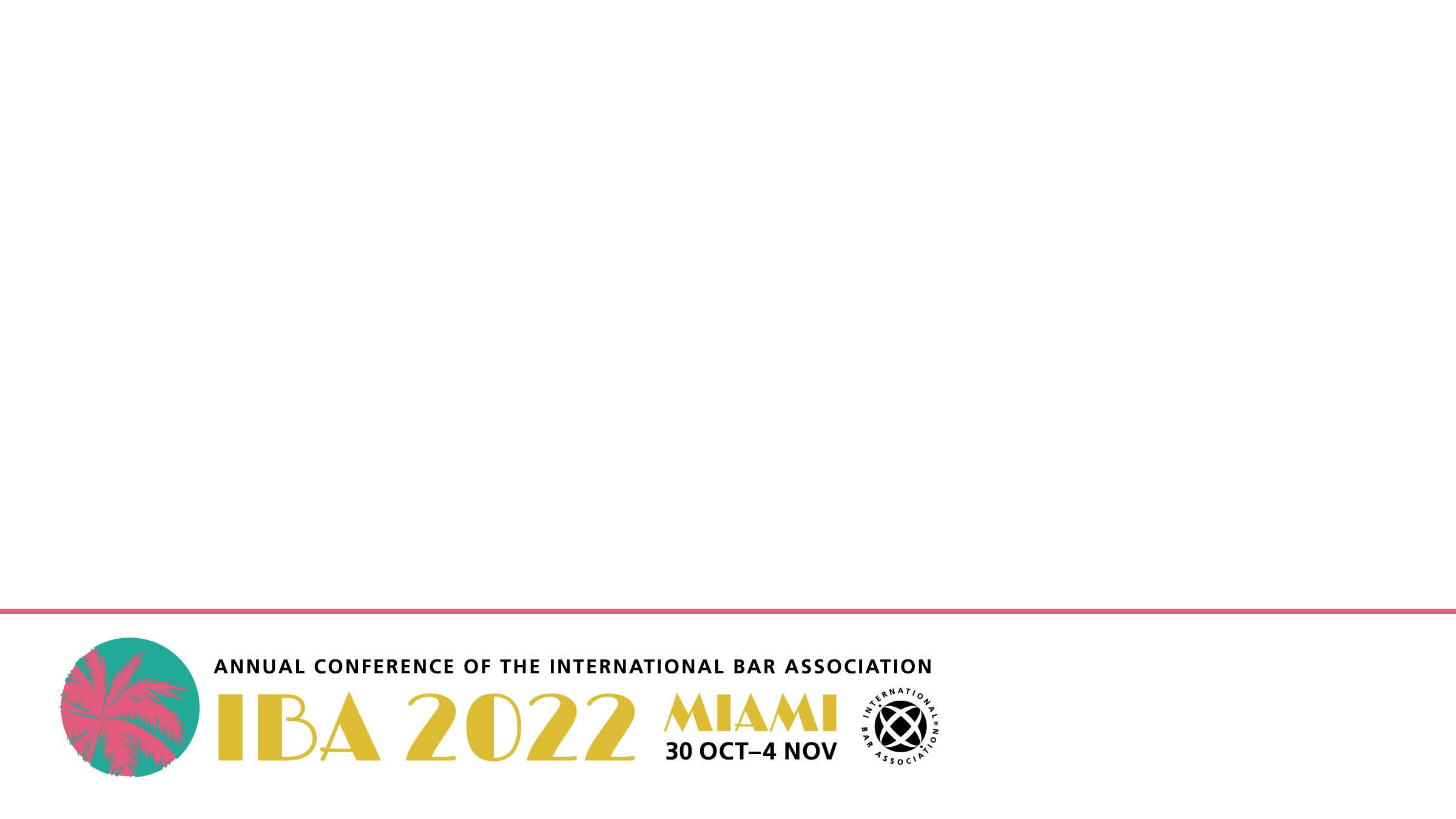 Limitations on Capital Gains Tax Exemption Upon Exit (cont’d)
The venture capital tax ruling also provides interest and dividend withholding tax exemptions. 
The private equity ruling provides for interest and dividend withholding tax exemptions only to non-Israeli tax-exempt investors (and 5% withholding from interest that was deducted by the portfolio company).  
Practical problems for entities that are not eligible for the tax ruling:
Sovereign funds
Corporate funds
Family office funds and high net worth individuals’ funds
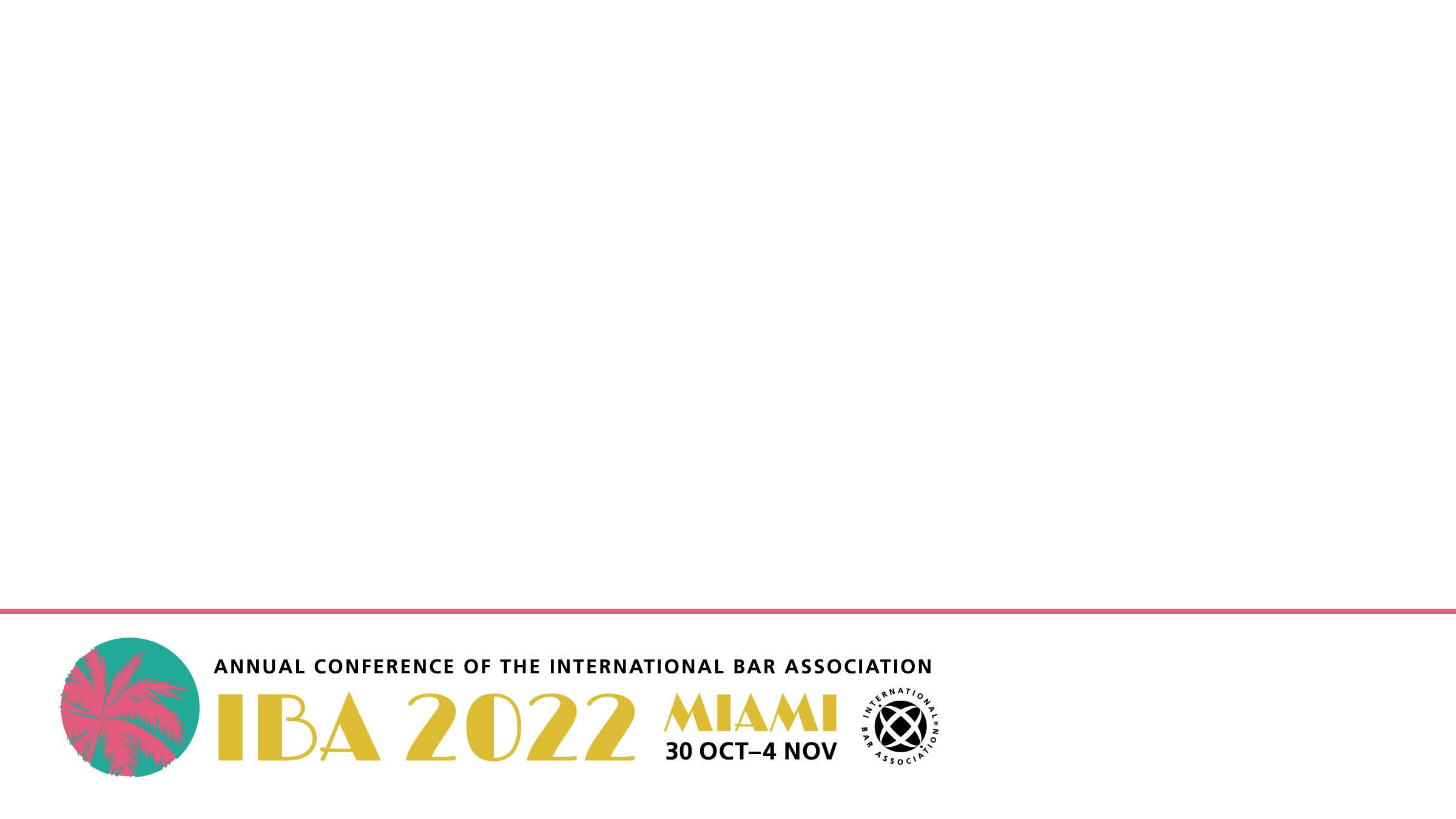 Limitation on Acquisition Financing Techniques
Debt push-down techniques – merging a newly formed, leveraged merger subsidiary into a target company results, per Israel’s Tax Authority’s Circular 3/2018, in a deemed dividend on the merger date (with respect to third-party debt) or on the debt repayment date (with respect to intercompany debt).
Leveraged local acquisition SPVs
The tax structure is intended to facilitate tax-free dividends from the target company to the Israeli SPV, which in turn uses the dividend proceeds to repay the acquisition financing debt. 
The Israel Tax Authority scrutinizes these structures and claims that these are artificial structures that should be disregarded.
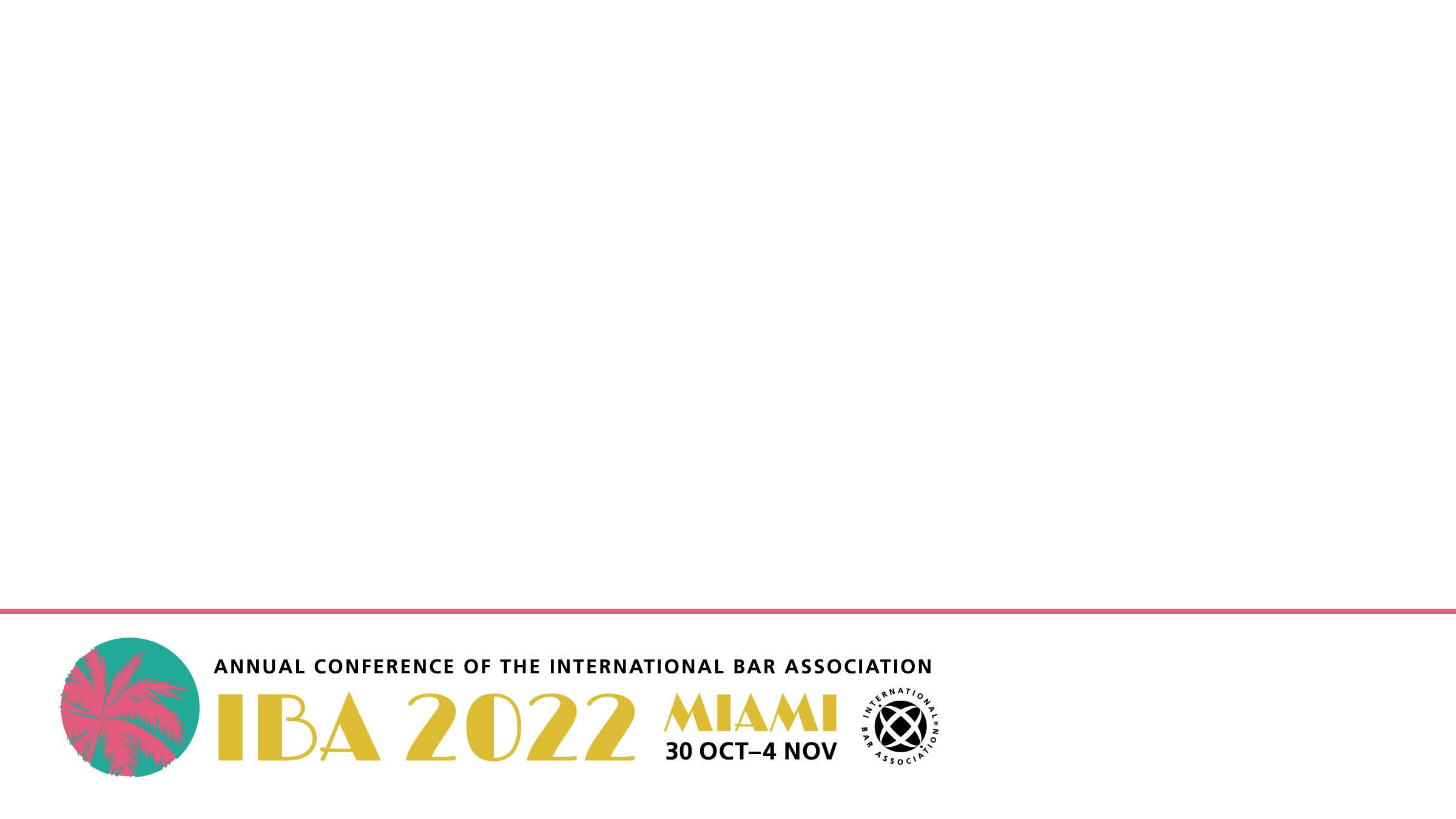 Challenges and Opportunities at Portfolio Companies LevelUnited States
Interest Barrier Rule
The interest barrier rule targets one of the most common forms of PE investment in portfolio companies, which is either debt financing or preferred equity funding.
In general, the amount of deductible business interest expense in a taxable year cannot exceed the sum of 100% of the taxpayer’s business interest income and 30% of the taxpayer adjusted taxable income (“ATI”).  For this purpose, ATI is calculated by taking the taxable income for the taxable year and then adding, among others, depreciation, amortization, or depletion deductions.
However, for taxable years beginning after 2021, deductions for depreciation, amortization, or depletion are not taken into account in calculating ATI.
In addition, when the portfolio company is a partnership, any coupon paid or accrued on a preferred equity in such entity, if treated as creating a guaranteed payment may, under certain circumstances, be also subject to the interest barrier rule described above.
Section 267A Relating to Hybrid Interest and Royalty Payments
This rule disallows deduction for interest or royalties paid or accrued in certain transactions involving a hybrid arrangement when US law allows a deduction, but the payee (which needs to be a related party) does not have a corresponding income inclusion under foreign tax law attributable to the hybrid transaction (deduction/no-inclusion (D/NI)). 
Under the statute, hybrid transactions are generally transactions or instruments with payments treated as interest or royalties under US tax law but not under the recipient’s tax law, and hybrid entities are entities disregarded for US tax purposes but not for purposes of the recipient’s tax law (or vice versa).  It also includes imported mismatch rule.
Challenges and Opportunities at Portfolio Companies LevelUS Perspective
Corporate Alternative Minimum Tax (“AMT”). The corporate AMT imposes a 15% tax on the adjusted ﬁnancial statement income (“AFSI”) of applicable corporations, effective for tax years beginning after 2022.  AFSI is generally the net income or loss of the taxpayer (as aggregated with other persons) set forth on the taxpayer's applicable financial statement for such taxable year with some adjustments.
In general, applicable corporations include any corporation, other than an S corporation, RICs or REITs, (so not applicable to partnerships) whose average annual AFSI for three consecutive tax years exceeds $1 billion.  A corporation that is a member of a foreign-parented multinational group must also have at least $100 million of income from US operations.
For purposes of applying the book income test, a corporation’s AFSI is aggregated with that of all persons treated as a “single employer” under the section 52(a) rules addressing a controlled group of corporations, or under the section 52(b) rules addressing controlled partnerships and other organizations  if engaged in a trade or business.
It is still unclear whether investing, owning, and disposing of corporate subsidiaries (i.e., typical PE Fund activity) will be treated as a trade or business for this purpose.
Corporate Alternative Minimum Tax (“AMT”)
The corporate AMT imposes a 15% tax on the adjusted ﬁnancial statement income (“AFSI”) of applicable corporations, effective for tax years beginning after 2022.  AFSI is generally the net income or loss of the taxpayer (as aggregated with other persons) set forth on the taxpayer's applicable financial statement for such taxable year with some adjustments.
In general, applicable corporations include any corporation, other than an S corporation, RICs or REITs, (so not applicable to partnerships) whose average annual AFSI for three consecutive tax years exceeds $1 billion.  A corporation that is a member of a foreign-parented multinational group must also have at least $100 million of income from US operations.
Corporate Alternative Minimum Tax (“AMT”) (cont’d)
For purposes of applying the book income test, a corporation’s AFSI is aggregated with that of all persons treated as a “single employer” under the section 52(a) rules addressing a controlled group of corporations, or under the section 52(b) rules addressing controlled partnerships and other organizations  if engaged in a trade or business.
It is still unclear whether investing, owning , and disposing of corporate subsidiaries (i.e., typical PE Fund activity) will be treated as a trade or business for this purpose.
Excise Tax on Repurchase of Corporate Stock
This rule imposes 1% excise tax on net repurchases of corporate stock (i.e., the fair market value of the stock repurchased in the tax year, reduced by the fair market value of any stock issued in that tax year or provided to employees of the taxpayer), effective for tax years beginning after 2022. 
Only applicable to stock of corporations traded on an established securities market.
Accordingly, portfolio companies of PE funds typically will encounter this tax when the PE fund is a sponsor of a SPAC.
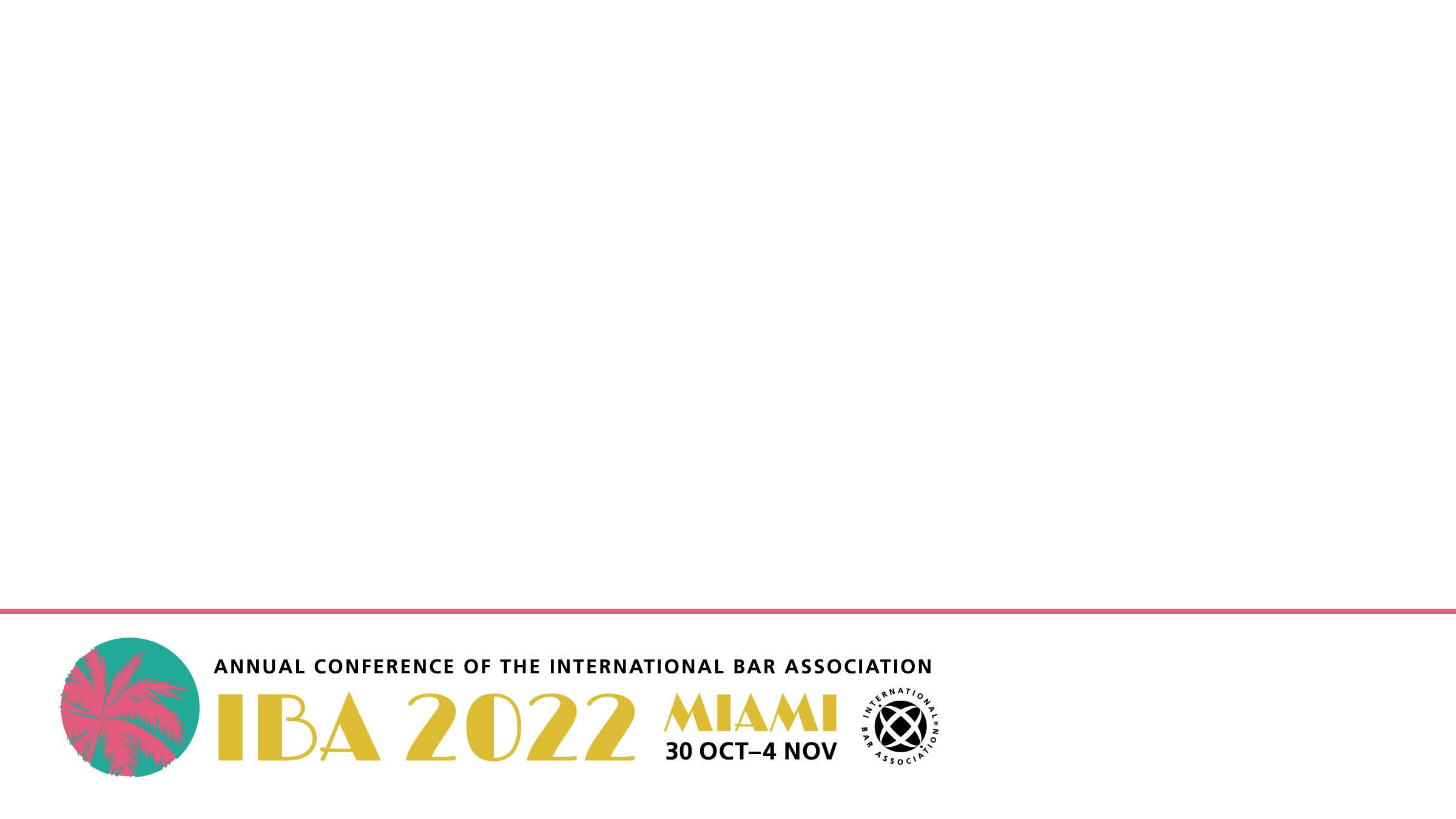 Challenges and Opportunities at Portfolio Companies LevelUnited Kingdom
Interest Deductibility
UK portfolio companies are liable to multiple challenges on deductibility of loan interest. These include:
Transfer pricing. 
Arm’s-length coupon and terms – would a third party lend at all and on what terms?
Unhelpful recent case law (BlackRock Holdco 5 LLC) – can require intra-group covenants.
Unallowable purpose.
Main purpose of the taxpayer company entering into the loan was to secure tax advantage.
BlackRock case also unhelpful here.
Interest Deductibility (cont’d)
Special securities
interest dependent on results of the business – distribution treatment
disapplied for QAHCs
Interest barrier
30% tax-EBITDA cap on net interest (fixed ratio rule)
alternative group ratio test
£2m de minimis
Hybrid mismatch rules – especially payments to hybrid payees; imported mismatch tests recently improved.
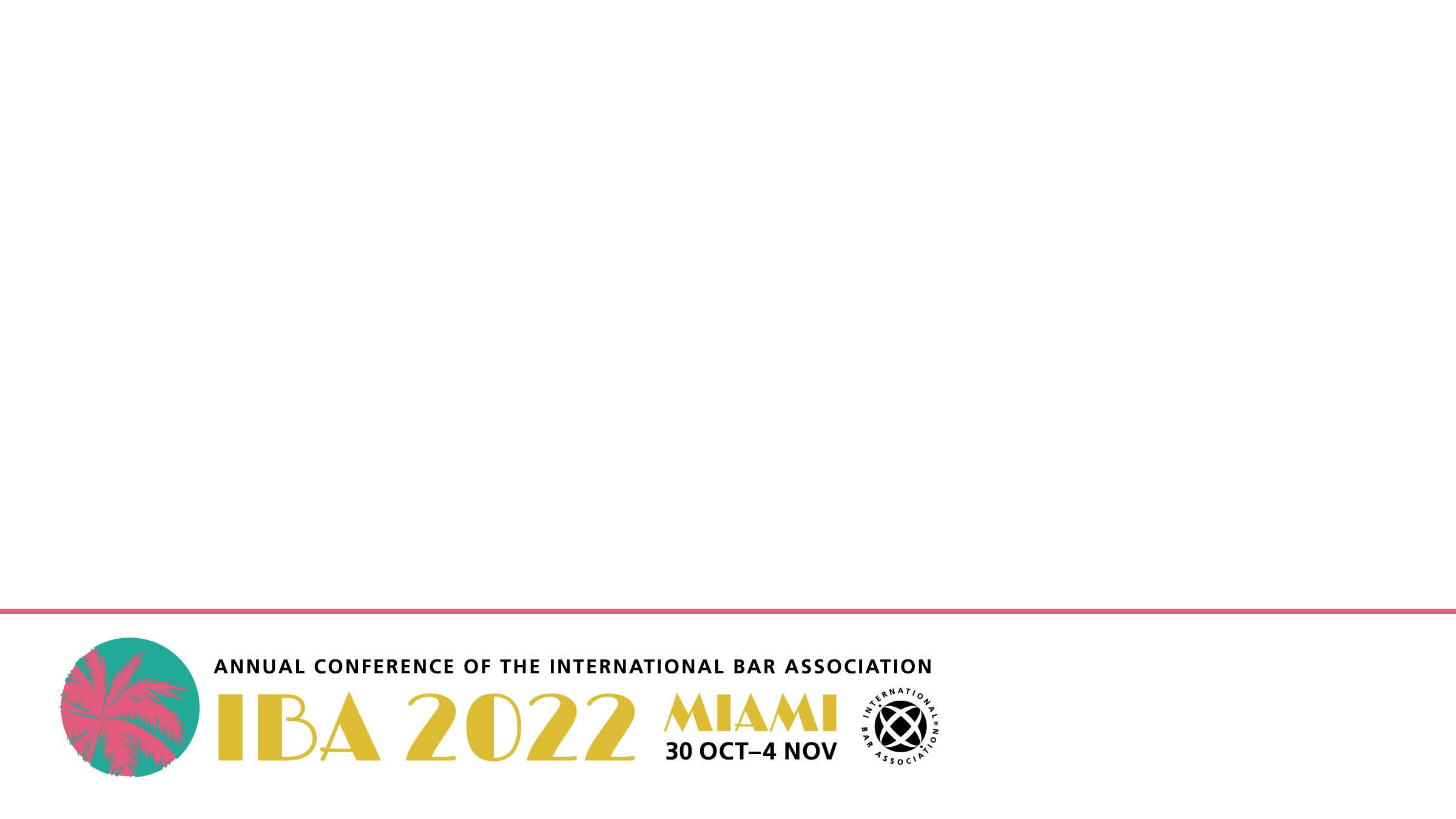 Challenges and Opportunities at HoldCo Level
Challenges and Opportunities at HoldCo Level
LPs
LPs
Offshore Feeder
Onshore Feeder
SLP
GP
IMA
US, UK carry holders
Master Fund LP(Cayman/Lux/Irish/ English/Canadian)
profit share
Manager(AIFM?)
IMA
employees working remotely
HoldCoSarl/QAHC/ICAV
interest
dividends
Portfolio Company(UK)
Portfolio Company(US)
Portfolio Company(Israel)
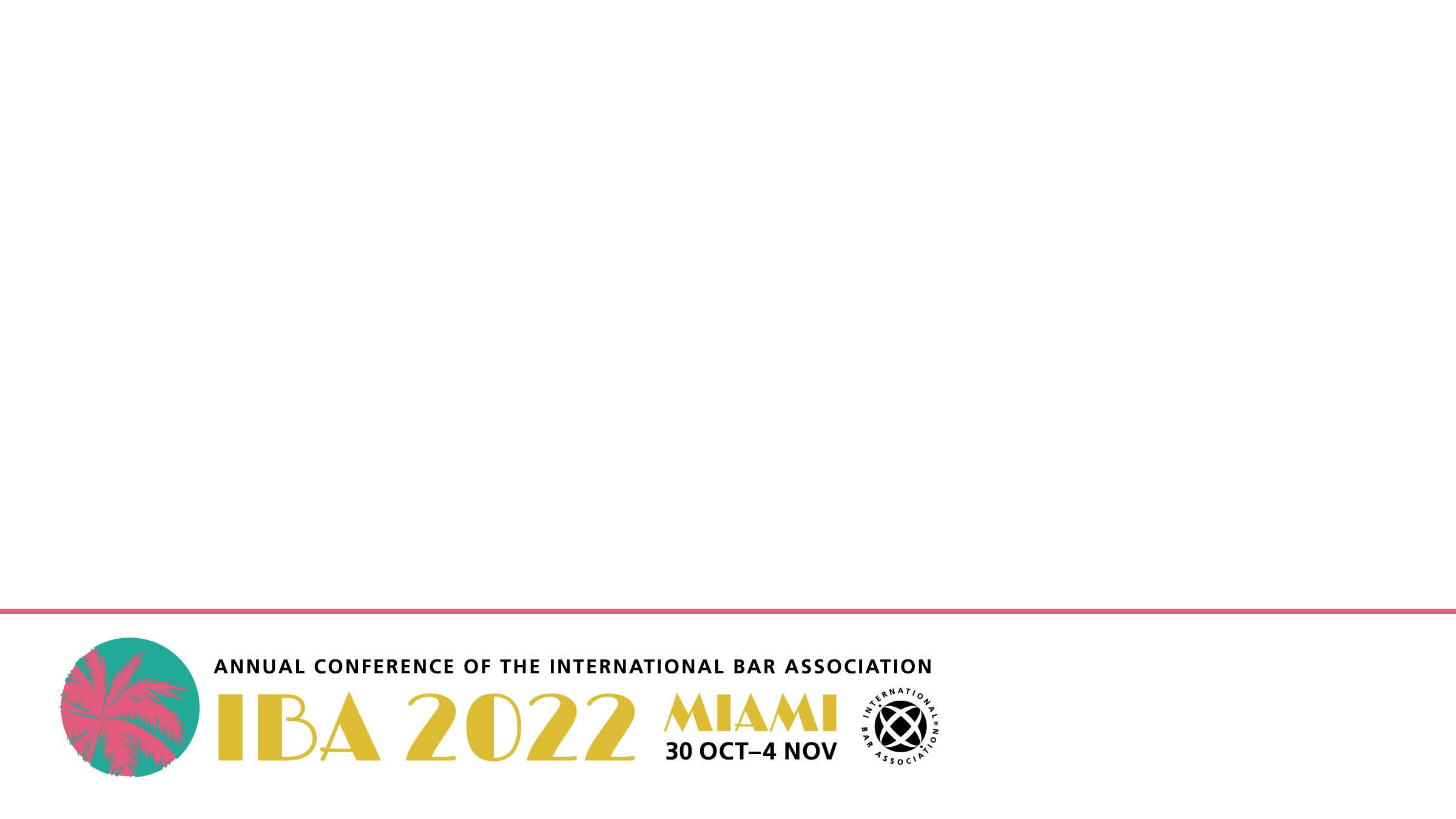 Challenges and Opportunities at HoldCo LevelLuxembourg
Luxembourg views on HoldCo’s
HoldCo’s / Master HoldCo’s still widely used

Substance: since the introduction of AIFMD, regulatory and tax requirements are largely aligned

Beneficial ownership (Danish cases): strong resilience (commingling of the sources of funding, mismatches, cash recycling, …)

Unshell / ATAD 3:  wide carve-out expected for subsidiaries of AIFs

    (See e.g.  EP Draft Report of 12 May 2022)
Luxembourg views on HoldCo’s (cont’d)
Sustainability of offshore funds investing into EU HoldCo’s

Lux authorities keen to preserve tax neutrality of funds

Base erosion/interest limitation rule generally not an issue due to large domestic and treaty exemptions
	Exception: certain debt funds
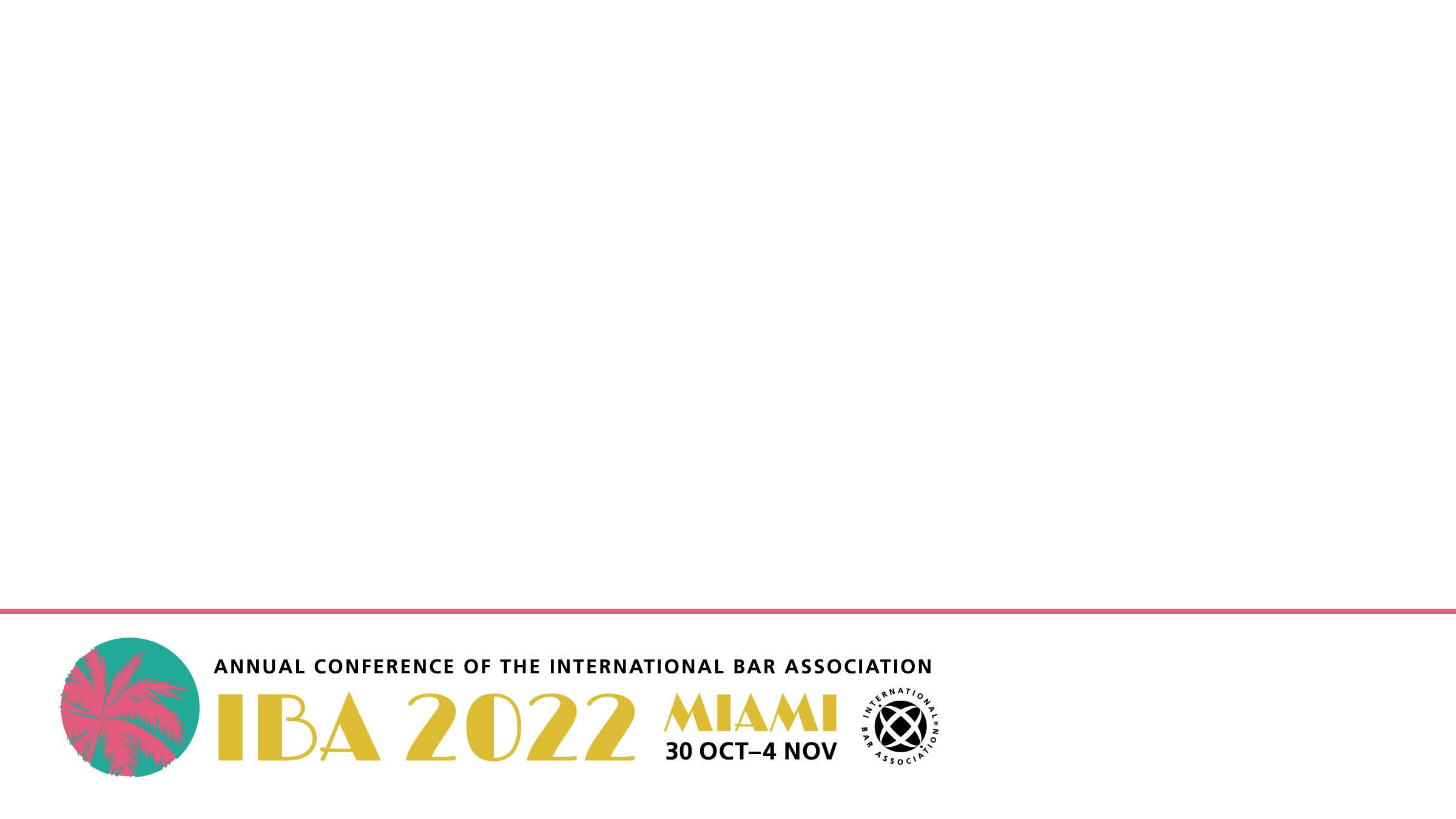 Challenges and Opportunities at HoldCo LevelUnited Kingdom
The UK Qualifying Asset Holding Regime (“QAHC”)
Standard UK company

Elective regime

Wide-ranging tax exemptions under UK domestic law – not reliant on DTAs

Can be used for lending activities and holding non-loan assets

Regime introduced in April 2022 and improved since by further clarifications by HMRC
The UK Qualifying Asset Holding Regime (“QAHC”) (cont’d)
Key benefits
Exemption from WHT for all interest payments made by a QAHC.
Deduction for interest arising on profit-participating (or “results dependent”) loans and certain other “special securities” in respect of which interest payments would otherwise be treated as non-deductible distributions.
Exemption from tax on capital gains realised on the disposal of shares in UK or non-UK companies (provided such companies are not UK-property rich) and on non-UK real estate.
Exemption from stamp duty and stamp duty reserve tax on repurchase of own shares or loan capital.
Payments by a QAHC on redemption, repayment or purchase of its own shares are not treated as distributions (other than for portfolio company level management).
The remittance basis of taxation may be available to UK resident fund managers on income and gains from foreign assets held through a QAHC (subject to the special remittance basis rules applicable to carried interest).
The UK Qualifying Asset Holding Regime (“QAHC”) (cont’d)
Conditions for regime to apply
The company’s main activity is carrying on an investment business and any other activities are ancillary to that business and are not substantial.
The company’s investment strategy does not involve the acquisition of listed securities.
None of its shares are listed or traded on a recognised stock exchange.
At least 70% of the company’s owners are so-called “Category A” investors
includes certain qualifying funds, QAHCs themselves, specified types of investor (including those benefiting from sovereign immunity, pension schemes, charities and authorised persons carrying on long term insurance business), public authorities and certain non-UK companies wholly owned by one or more Category A investors which are not QAHCs.
Funds are considered qualifying funds (and therefore Category A investors) if they are: (i) 70% owned by other Category A investors; (ii) non-close; or (iii) a collective investment scheme and meet the genuine diversity of ownership (GDO) condition.
The GDO condition broadly requires for a fund to be actively marketed to a specified category of investor.
The UK Qualifying Asset Holding Regime (“QAHC”) (cont’d)
Discussion points
The conditions for entry to the regime are complex and detailed.
Consider potential of inclusion of QAHCs in structure from fund-formation stage onwards – include wording in PPM to assist with GDO test.
Significant and helpful clarifications by HMRC during 2022.
Recent HMRC published guidance confirms that originating loans can qualify as an investment business – fact-dependent test.
Can work well for distressed debt funds – all accruals, payments and receipts of the QAHC are taxed based on the amounts recognised under GAAP in the company’s P&L.
Still some hurdles to overcome:
Hybrid mismatch regime still applies (other than in relation to hybrid instrument regime on funding instruments), so still need to check treatment of fund partnership by LPs. 
New provision to allow hybrid payees to be disregarded if they hold less than 10% in a “transparent fund” (CIS/AIF).
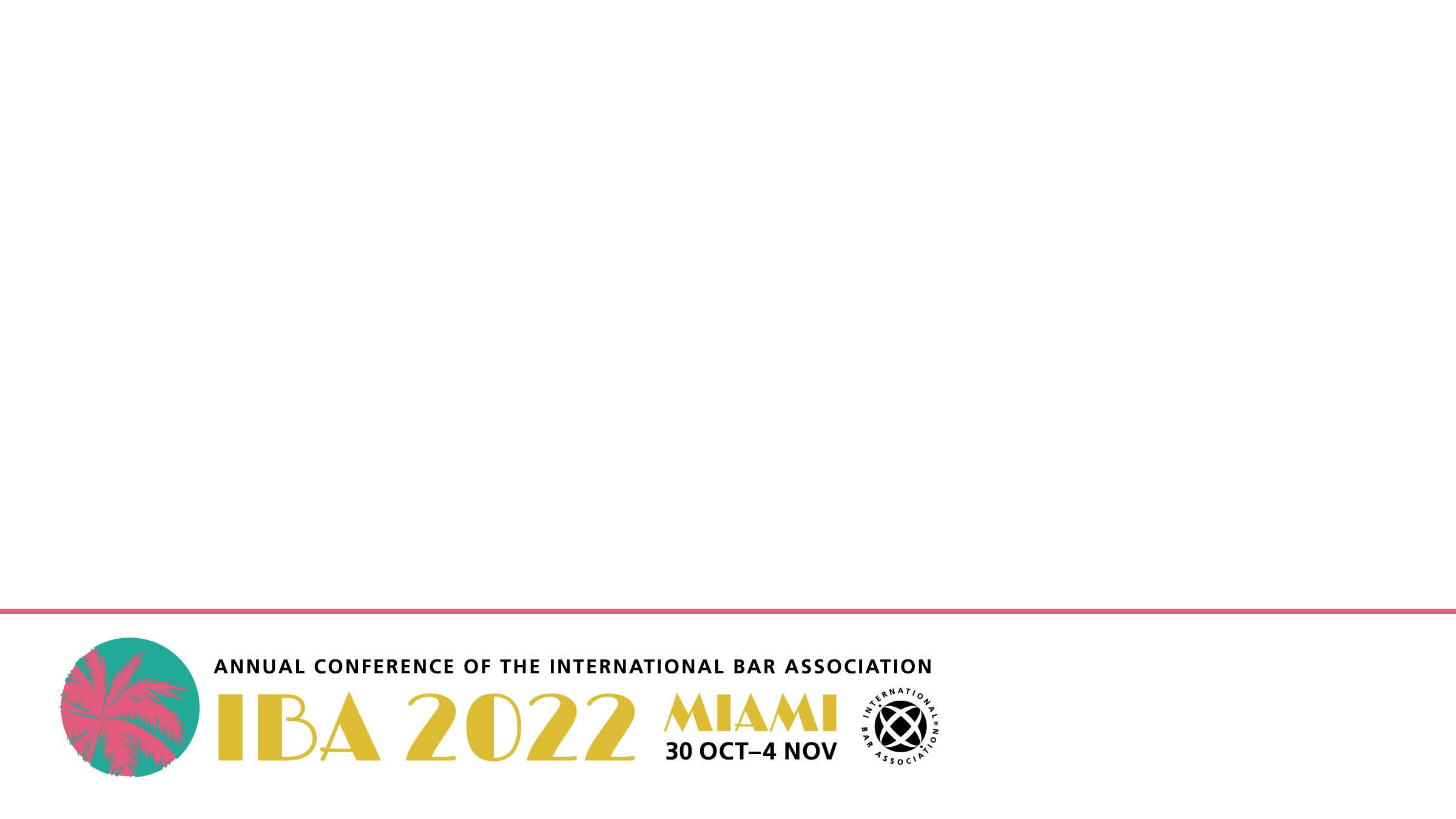 Challenges and Opportunities at Fund Structure Level
Challenges and Opportunities at Fund Structure Level
LPs
LPs
Offshore Feeder
Onshore Feeder
SLP
GP
IMA
US, UK carry holders
Master Fund LP(Cayman/Lux/Irish/ English/Canadian)
profit share
Manager(AIFM?)
IMA
employees working remotely
HoldCoSarl/QAHC/ICAV
interest
dividends
Portfolio Company(UK)
Portfolio Company(US)
Portfolio Company(Israel)
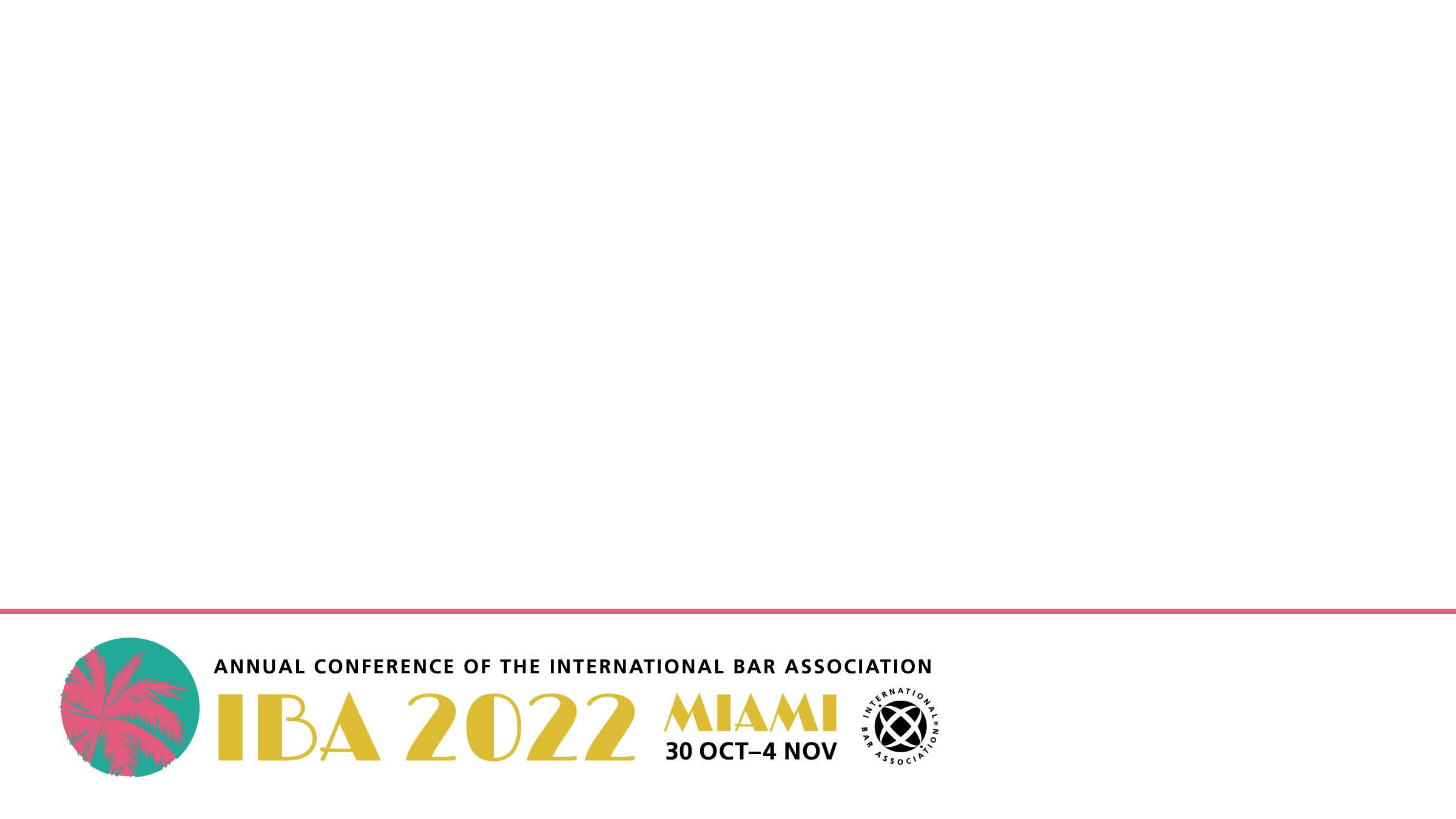 Challenges and Opportunities at Fund Structure Level
Luxembourg/EU
Transparent vs. Opaque Funds
Use of holding companies/corporate blockers still a must?
Direct investments
Look-through approach for DTTs (e.g., no WHT for sovereign / pension funds)
Help to manage substance requirements following Danish cases, Unshell proposal
Impact on carry computation
Reverse hybrid rules to be considered
Partnerships still the preferred route for private funds: flexibility to implement fund terms and investors requirements; light corporate and publication requirements
Investors
Transparent 
Fund
Investments
Corporate EU Debt Funds: a Suitable Alternative?
Legal personality / no tax transparency
Growing DTT availability: Austria, Germany, Ireland, UK (new DTT)
Local tax exemptions available: Spain, Italy
No reverse hybridity issue
Investors
Corporate Fund
(Luxembourg)
Investments
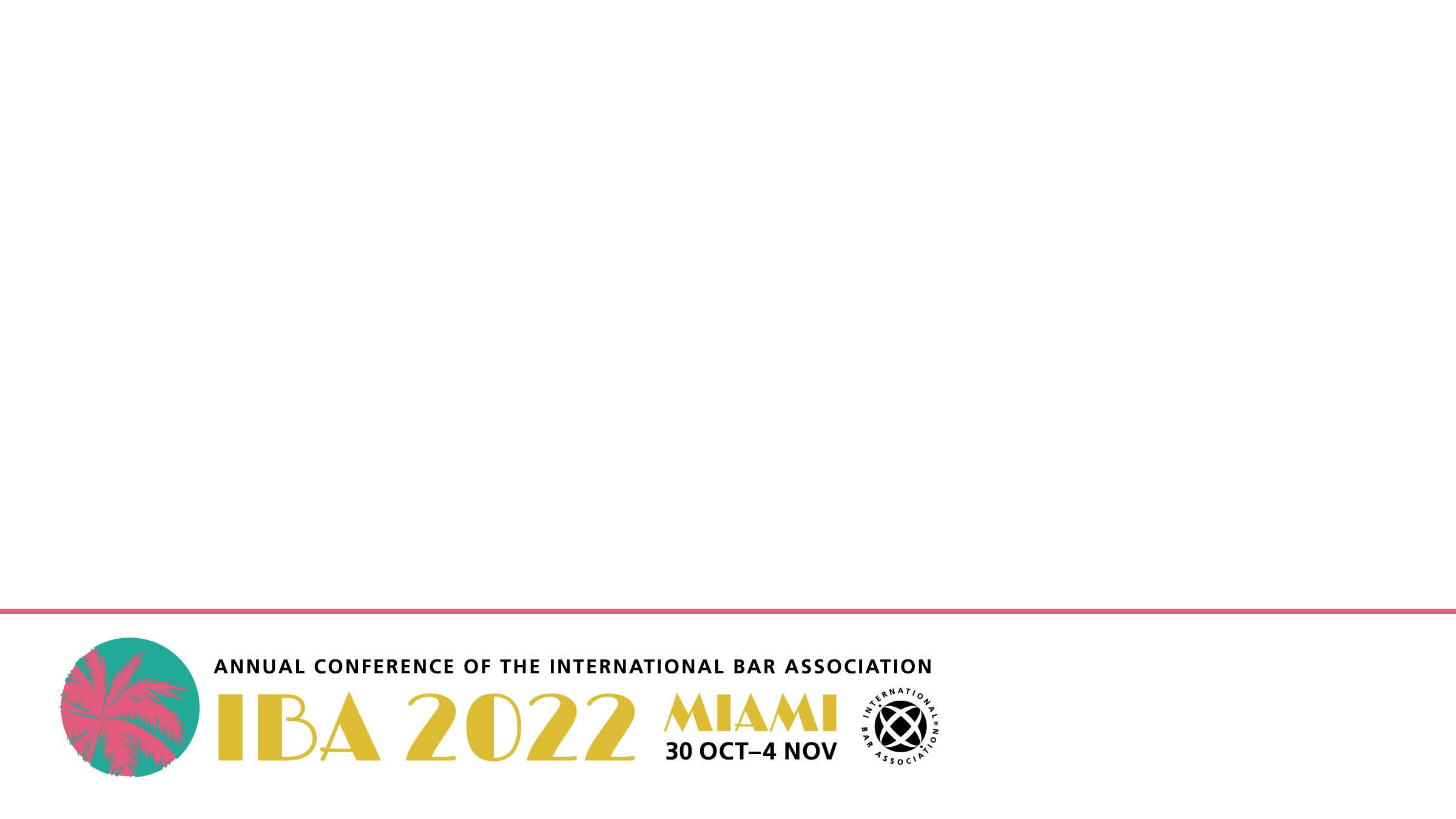 Challenges and Opportunities at Fund Structure Level
United States
Heightened Audit Activities
Recent Audit activities (including a case in court) with respect to Credit Funds with US Managers. In particular, the IRS is becoming increasingly strict with heavier policing of non-compliance, more aggressive tax collection, and higher penalties. Private equity firms need to be prepared to successfully withstand this scrutiny.
Rumours Regarding Possible Imminent Release of Changes to Entity Classification Regulations
More specifically, the rumours deal with a potential update to the foreign per se corporate entities list, by treating any foreign entity that is treated as a corporation under its domestic tax law as a per se corporation for US tax purposes.
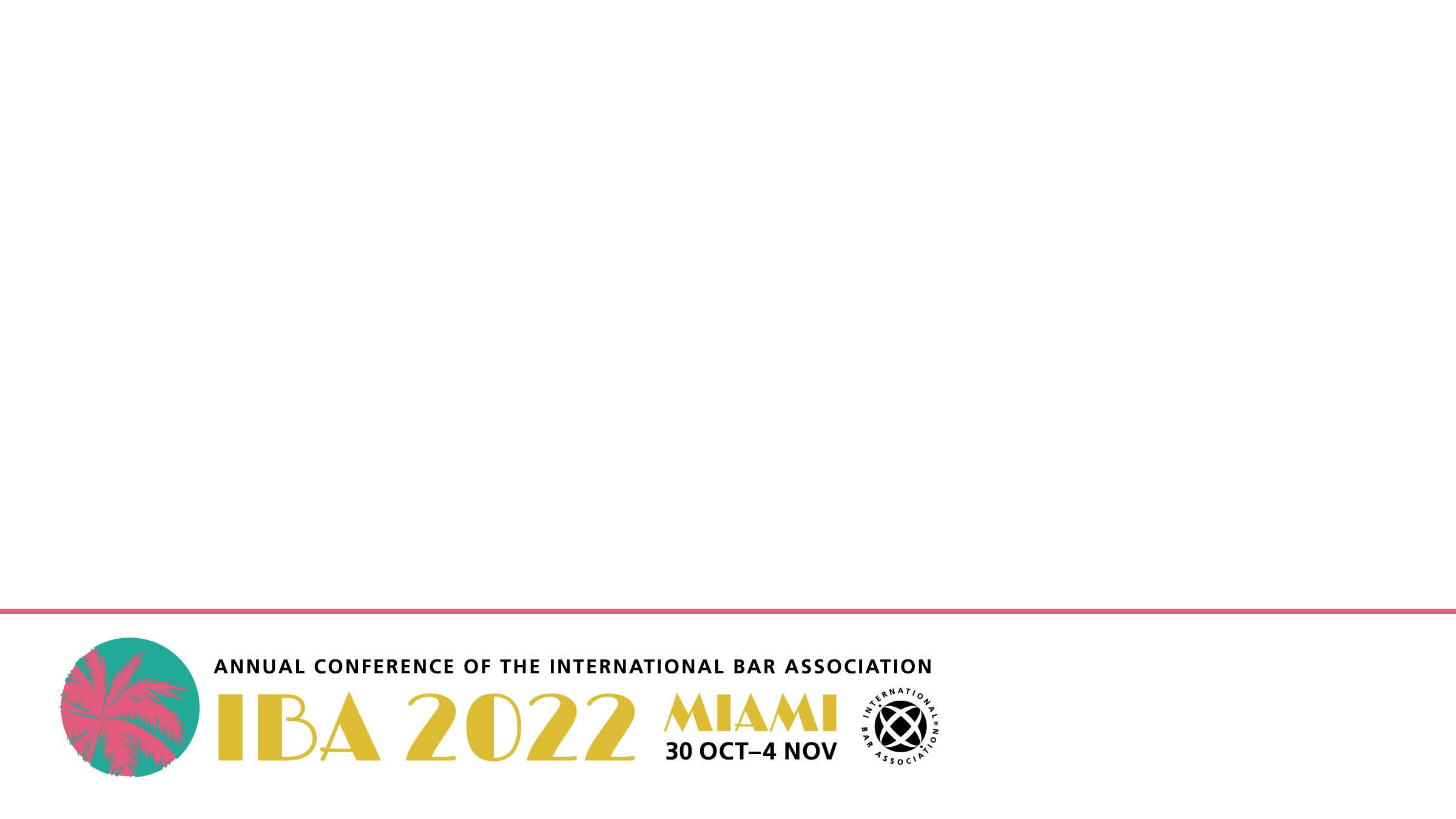 Challenges and Opportunities at Manager Level
Challenges and Opportunities at Manager Level
LPs
LPs
Offshore Feeder
Onshore Feeder
SLP
GP
IMA
US, UK carry holders
Master Fund LP(Cayman/Lux/Irish/ English/Canadian)
profit share
Manager(AIFM?)
IMA
employees working remotely
HoldCoSarl/QAHC/ICAV
interest
dividends
Portfolio Company(UK)
Portfolio Company(US)
Portfolio Company(Israel)
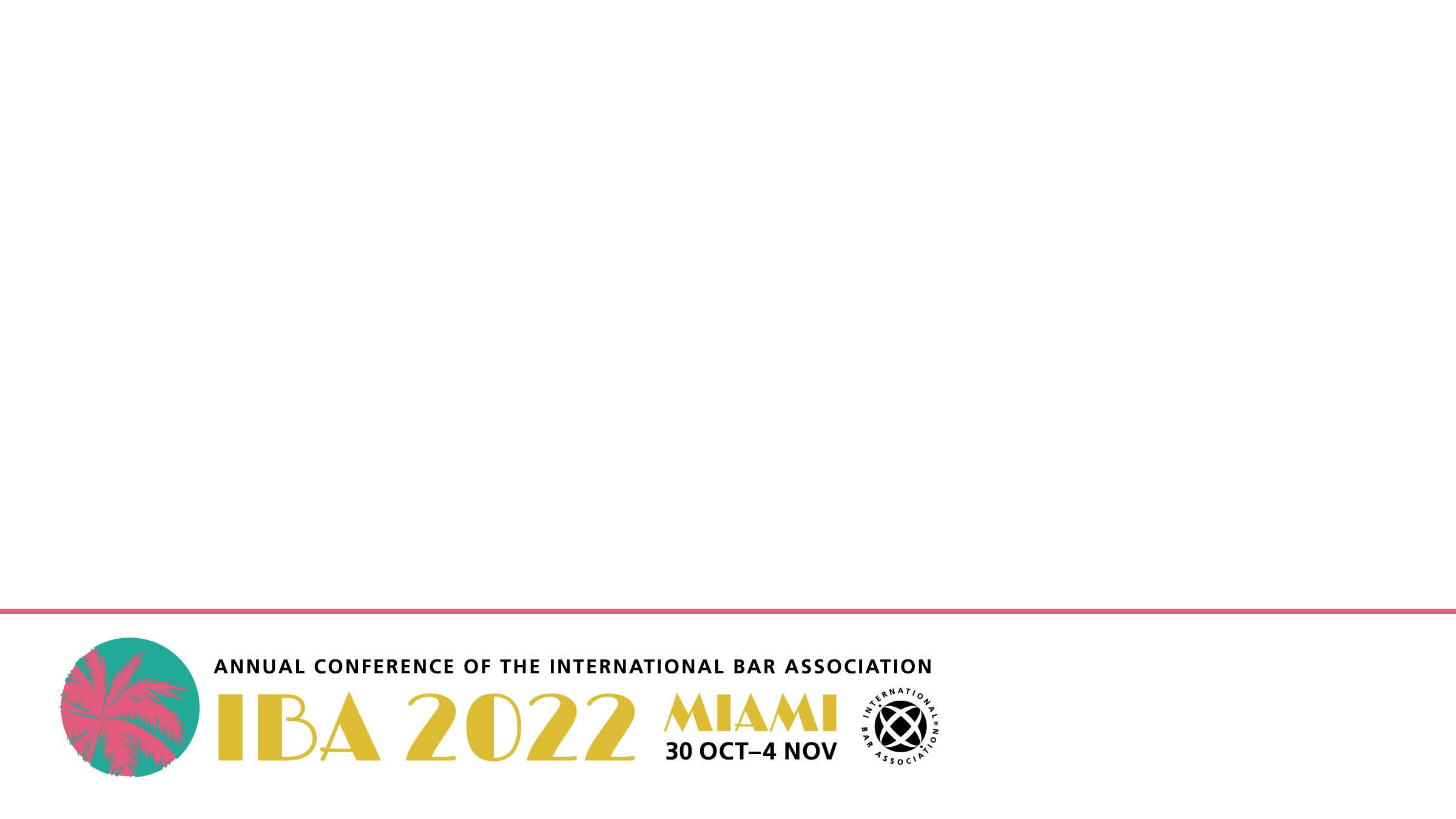 Challenges and Opportunities at Manager Level
United States
Section 1061 and the Long-Term Capital Gains
Section 1061 generally treats as short-term capital gain, taxed at ordinary income rates, the amount of a taxpayer's net long-term capital gain with respect to any interest in a partnership that, directly or indirectly, is transferred to (or is held by) the taxpayer in connection with the performance of substantial services by the taxpayer, or any other related person.
As a general note, the holding period of the direct owner of an asset controls.  As such, generally, not a huge issue for managers of PE funds that typically have a holding period of more than 3 years.  However, although Section 1061(b) provides regulatory authority to establish an exception for gain attributable to any assets not held for portfolio investment on behalf of third-party investors, the regulations reserve on the exercise of this authority.  In other words, at least currently, such limitation would also apply to profit interest granted to employees in the management companies themselves.
Self-Employment Tax Loophole
In general, many managers are structured as limited partnership.  This is based on a technical read of the statue which provides that limited partners are treated as “passive” for purposes of the 3.8% self-employment tax, but active for purposes of the 3.8% Medicare tax, resulting in the principals not being subject to tax on either.
The IRS in Soroban Capital Partners LP v. Commissioner, denied the fund’s assertions that its three founders of a hedge fund were limited partners exempt from self-employment tax on their distributive shares of partnership income.  It will be very interesting to see the result of this litigation.
Market Based Sourcing for State Taxation
Over the last few years, we see a significant shift to market-based sourcing for services income. More and more states are now claiming tax nexus for management fees not on where the service is performed, but where the benefit of the service is received by the customer.  This method drastically changes the way service-providers are taxed.
Consequently, private equity firms may be required to allocate management fees to where the fund’s investors reside rather than where the firm is doing business.
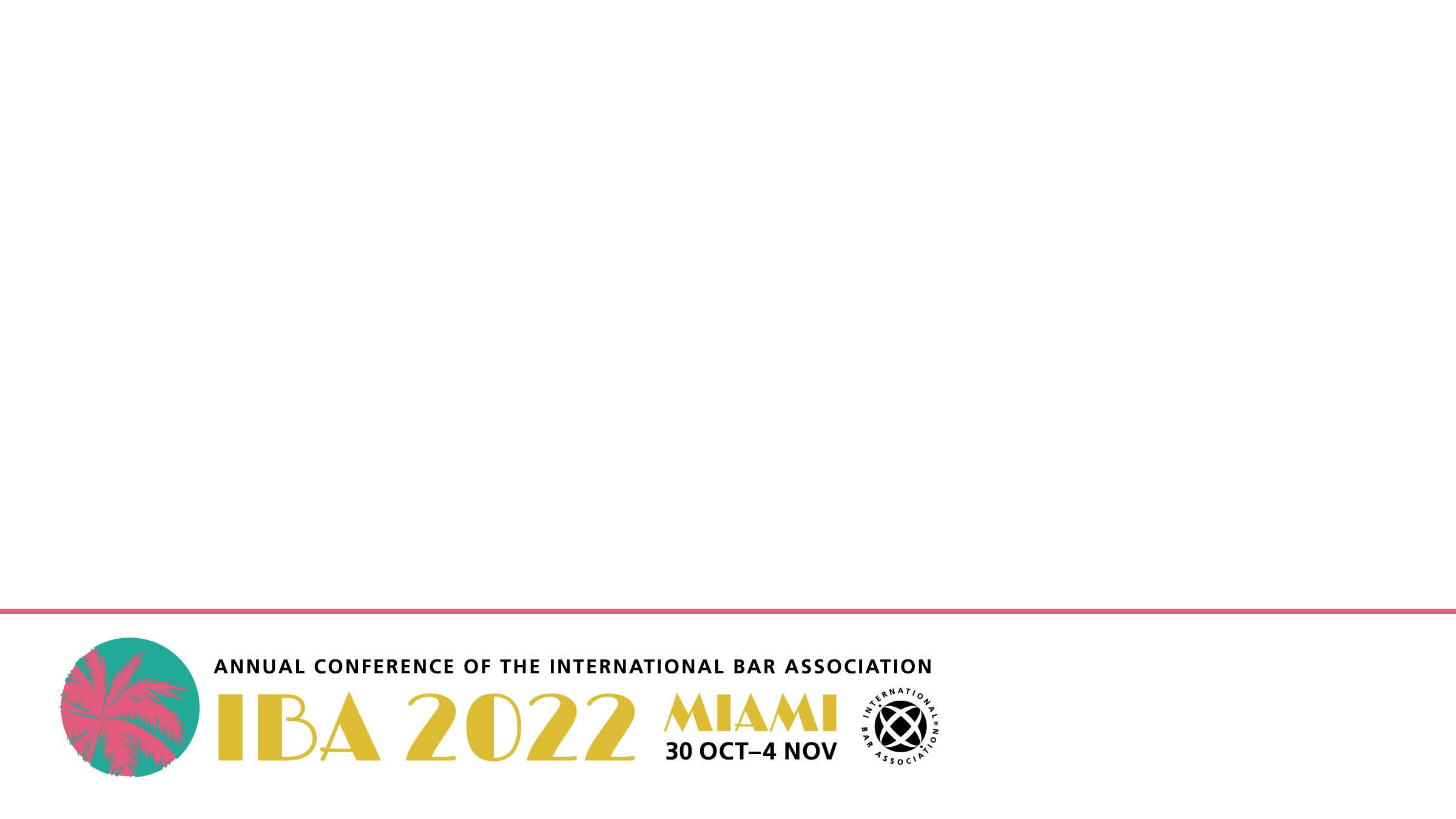 Challenges and Opportunities at Manager Level
United Kingdom
The UK’s Carried Interest Regime
All sums arising to UK investment managers are taxed as trading income at 47% – a disguised investment management fee (“DIMF”) – unless the sum is:
“Safe harbour” carried interest
A sum arising out of profits after (i) investors have been repaid their investment and (ii) a 6% per annum preferred return has been paid or
“Significant risk” carried interest:
A profit-related return (e.g., profits arising from disposal of investments rather than, e.g., a guaranteed fee)
No significant risk of the sum not arising, assessed at latest of: (i) acquisition of carry; (ii) beginning to perform investment management services; and (iii) a material change 
Similar to, but not the same as, a valuation test
The UK’s Carried Interest Regime (cont’d)
If amounts constitute carried interest as defined, then they are taxed at 28%, unless the underlying nature of the proceeds is:
Interest income – taxed at 45%
Dividend income – taxed at 38.1%
The UK’s Carried Interest Regime (cont’d)
Income based carried interest (“IBCI”) – also taxed at 47%
IBCI is tested by reference to the fund’s average holding period of relevant investments weighted by value.
Certain follow-ons and partial exits / partial disposal events are aggregated for the purposes of calculating the weighted average hold period under the IBCI rules – known as “aggregation”
certain follow-ons are treated as having occurred on the same date as a prior investment, 
certain partial exits / partial disposal events are treated as occurring on the same date as a subsequent disposal event.
Aggregation therefore can increase the deemed holding period of an investment and so increase the fund’s weighted average holding period. 
More generous aggregation rules apply to funds who fall into certain narrowly defined categories based on their investment strategy, e.g., venture capital funds, funds which make significant minority investments (“significant equity stake funds”) and funds which make controlling investments (“controlling equity stake funds”).
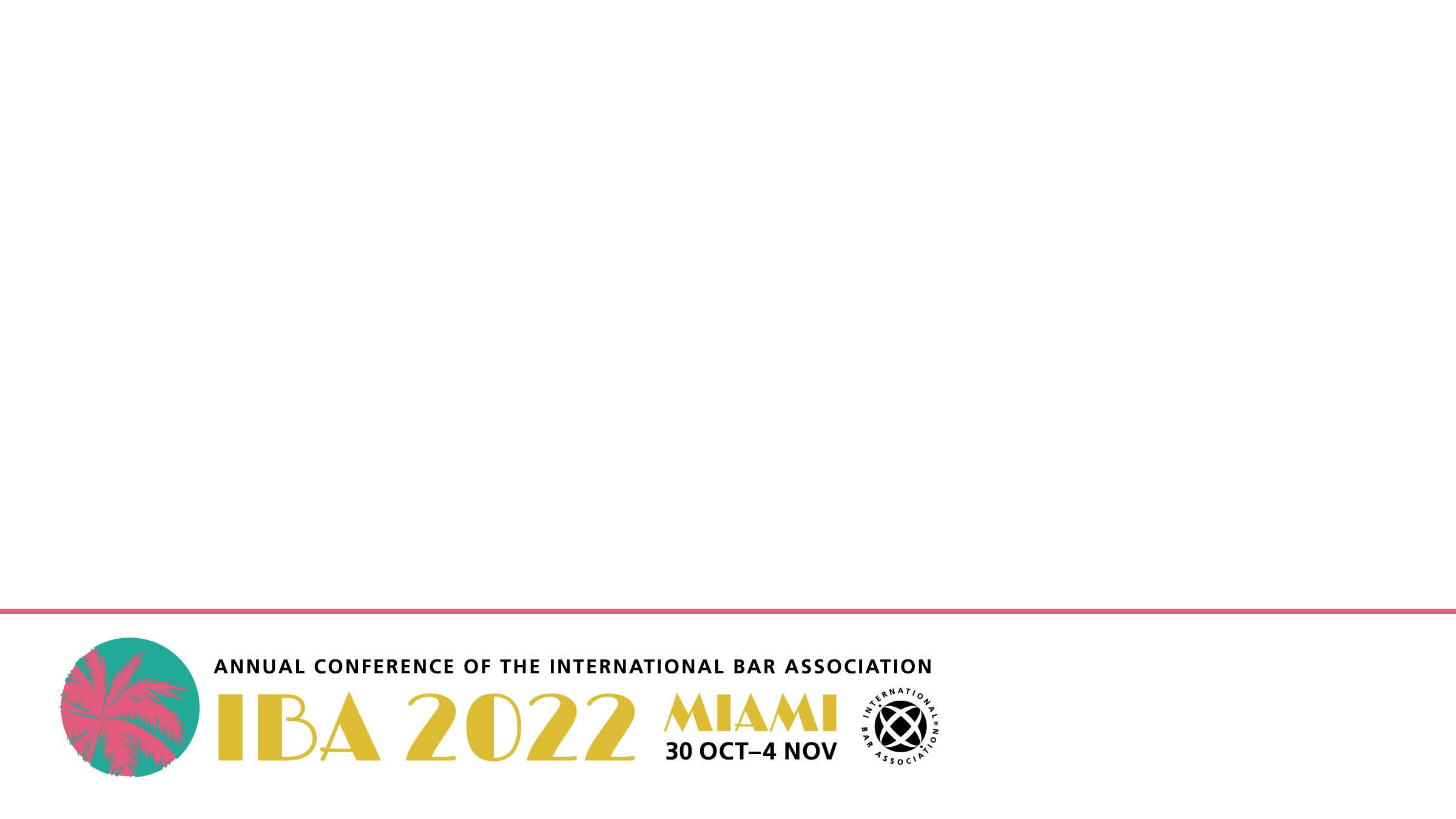 Challenges and Opportunities at Manager Level
Israel
Taxation of Carried Interest in Israel
Income tax
Non-Israeli Participants in the GP
15% on the carried interest allocated to Israeli target companies (broadly defined). No tax is applicable to carried interest attributable to non-Israeli target companies.
A refund mechanism is applicable in cases where a treaty country denies foreign tax credit with respect to the Israeli tax.
If the fund does not have an office in Israel, non-Israeli participants in the GP are exempt.
Israeli Participants in the GP
Israeli individual participants in the GP (directly or via transparent vehicles): weighted average rate of 25% to 47%, determined based on the ratio of capital commitments of Israeli taxable investors (47% rate) to the capital commitments of non-Israeli investors and Israeli tax-exempt investors (25% rate). Recently, a legislative amendment was proposed to fix the rate at 32%. 
Israeli corporate participants in the GP: The regular corporate tax rate, which is currently 23%, applies.
Taxation of Carried Interest in Israel (cont’d)
VAT
There is an open question whether VAT is applicable to carried interest. 
The Israel Tax Authority’s position raised in audits (but not formally published ) is that the carried interest attributable to non-Israeli investors is zero-rated. However, the carried interest attributable to Israeli investors is subject to full VAT.
The practice in Israel of all funds is not to pay VAT on carried interest.